Государственное  учреждение  образования
«Друйская  детский сад-средняя школа Браславского района»
АКТИВНЫЕ  МЕТОДЫ  КАК  ФОРМА ОРГАНИЗАЦИИ  СОВМЕСТНОЙ ДЕЯТЕЛЬНОСТИ  УЧИТЕЛЯ-ДЕФЕКТОЛОГА  И  ДЕТЕЙ  С  РЕЧЕВЫМИ НАРУШЕНИЯМИ
ЧТО  ТАКОЕ  АМО?
Активные методы обучения – это система методов, обеспечивающих активность и разнообразие мыслительной и практической деятельности учащихся в процессе освоения учебного материала. 
АМО строятся на:
использовании знаний и опыта обучающихся, 
вовлечении в процесс всех органов чувств,
групповой форме организации их работы, 
деятельностном подходе к обучению, 
разнообразных коммуникациях, 
творческом характере обучения,
практической направленности, 
диалоге и полилоге, 
интерактивности, 
игровом действе,
рефлексии,
движении.
АКТУАЛЬНОСТЬ ПРОБЛЕМЫУниверсальные  навыки – требования, предъявляемые жизнью
способность принимать решения и умение решать проблемы, 
коммуникативные умения и качества, 
умения ясно формулировать сообщения и четко ставить задачи, 
умение выслушивать и принимать во внимание разные точки зрения и мнения других людей, 
лидерские умения и качества,
 умение работать в команде и др.
ПРОБЛЕМА  СОВРЕМЕННОЙ  ШКОЛЫ
Низкая учебная мотивация
Нежелание учиться
Низкое качество обучения
ОТЛИЧИТЕЛЬНЫЕ  ОСОБЕННОСТИ
принудительная активизация мышления;
достаточно длительное время вовлечения обучаемых в учебный процесс;
повышенная степень мотивации и эмоциональности обучаемых. 
                        АМО строятся на:
 практической направленности; 
 игровом действе и творческом характере обучения;
 интерактивности; 
 разнообразных коммуникациях;
 диалоге и полилоге (разговор многих участников);
 использовании знаний и опыта обучающихся;
 групповой форме организации их работы; 
 вовлечении в процесс всех органов чувств;
 деятельностном подходе к обучению; 
 движении и рефлексии.
КЛАССИФИКАЦИЯ  МЕТОДОВ АКТИВНОГО  ОБУЧЕНИЯ
ПРОБЛЕМЫ  ИСПОЛЬЗОВАНИЯ
Даже интерактивные методы обучения не способны преодолеть нежелания ученика участвовать в процессе обучения.

Для некоторых учеников активные методы предстают чем-то, что разрушает их привычное представление о процессе обучения, что соответственно создаёт некий внутренний дискомфорт.

Для некоторых учеников работа в команде с использованием активных методов - только способ ничего не делать.  Если учитель в должной мере не владеет методиками интерактива, то процесс обучения может превратиться в обычную анархию.
КАЖДОМУ  ЭТАПУ  УРОКА – СВОИ  АМ
АМ начала образовательного мероприятия: «Поздоровайся глазами», «Поздоровайся локтями» ;
АМ выяснения целей: «Фруктовый сад», «Поляна снежинок», «Разноцветные листья»;
АМ презентации учебного материала: «Мозговой штурм», «Инфо-угадайка»
АМ организации самостоятельной работы над темой: «Кластер», «Синквейн»
АМ релаксации: «Четыре стихии», «Физминутка» ;
АМ подведения итогов урока: «Ромашка», «Цветик-семицветик» .
АМ   НАЧАЛА  ОБРАЗОВАТЕЛЬНОГО МЕРОПРИЯТИЯ
«Поздоровайся глазами»,
 «Поздоровайся локтями». 
Цель : положительный настрой на работу,
 установление контакта между учениками.
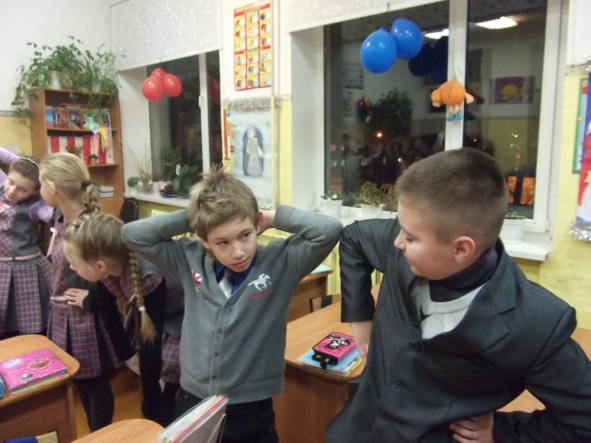 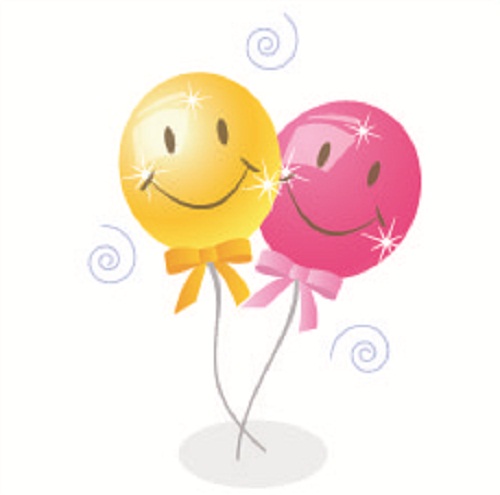 АМ  ЦЕЛЕПОЛАГАНИЯ
«Фруктовый сад»,  «Поляна снежинок»,                «Разноцветные листья», 
«Гроза- солнце», «Воздушные шарики», 
    «Цветные ладошки»
Цель: помогает учителю лучше понять класс и каждого ученика, определить цели урока.
АМ   ПРЕЗЕНТАЦИИ   УЧЕБНОГО МАТЕРИАЛА
«Мозговой штурм»
«Инфо-угадайка»
Цель: представление нового материала, структурирование материала, оживление внимания обучающихся.
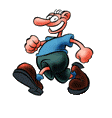 АМ   РЕЛАКСАЦИИ
Цель: повысить уровень энергии в группе, прийти в бодрое настроение, активно подвигаться перед началом работы.
«Четыре стихии» «Физминутка»
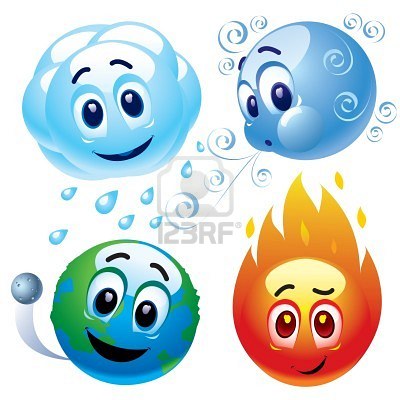 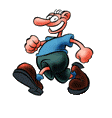 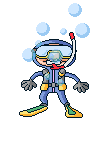 АМ  САМОСТОЯТЕЛЬНОЙ  РАБОТЫ
ЦЕЛЬ: систематизировать имеющиеся 
знания по той или иной проблеме и дополнить новыми. 

 КЛАСТЕР
 СИНКВЕЙН
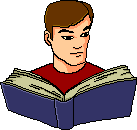 АМ   ПОДВЕДЕНИЯ   ИТОГОВ   УРОКА, РЕФЛЕКСИИ
Цель: эффективно, грамотно и интересно подвести итоги урока и завершить работу
«Мухомор»
«Цветик-семицветик»,
«Мудрый совет», 
«Итоговый круг», 
«Ресторан», 
«Ромашка»
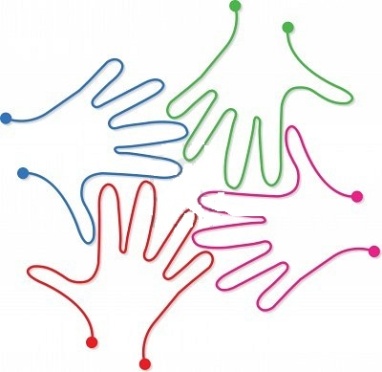 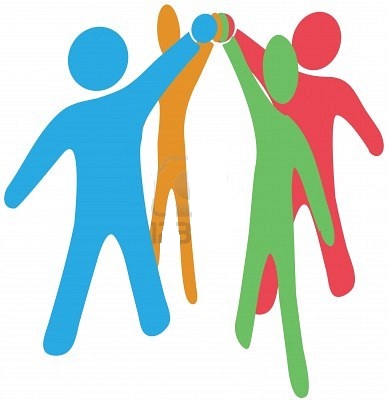 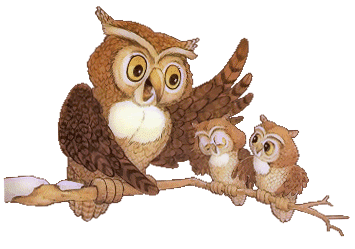 «Наберись смелости –       сделай попытку»
Учить детей сегодня трудно,И раньше было нелегко.Читать, считать, писать учили:«Даёт корова молоко».Век 21 – век открытий,Век инноваций, новизны,Но от учителя зависит,Какими дети быть должны.Желаю Вам, чтоб дети в Вашем классеСветились от улыбок и любви,Здоровья Вам и творческих успеховВ век инноваций, новизны!